по теме:
«Имя существительное.
Как изменяются существительные 
по числам».

Учитель: Макеева Ю.А.
г.Москва
Здесь легкий снег повис на ели гибкой.
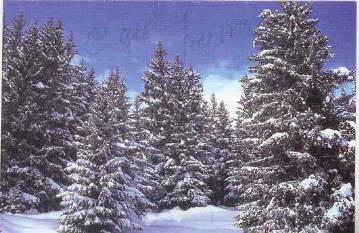 Прилетают грачи.
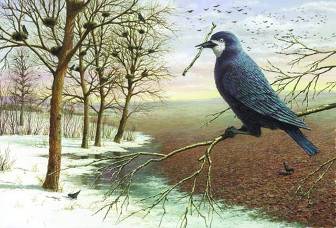 Вокруг лесной опушки водили хоровод маленькие березки.
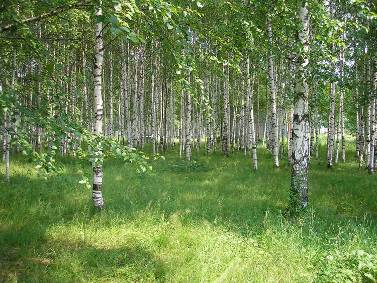 На зеленом лугу порхают разноцветные бабочки, весело гудят шмели.
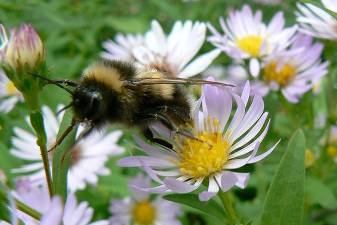 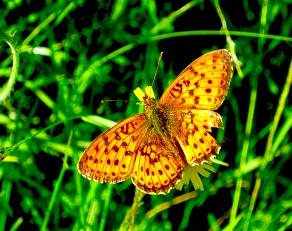 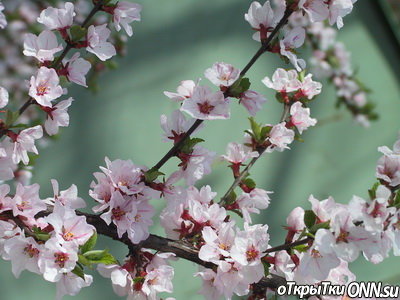 Имя существительное
Вышли (откуда? из чего?) со двора;
Сидит (где? на чем?) на дубу; 
Играет (во что?) во трубу.
Существительные




     Кто? Что?
     Кого? Чего?
     Кому? Чему?
     Кого? Что?
     Кем? Чем?
     О ком? О чем?
бежал				лимоны   синица                  съела бы
				

праздники              играют
учись		   	       яблоко
бежал

съела бы
 
учись
 
играют
синица 

лимоны		
праздники		
яблоко
синицы
лимон
праздник 
яблоки
Синица  	—
Лимоны  	—
Праздники  — 
Яблоко  	—
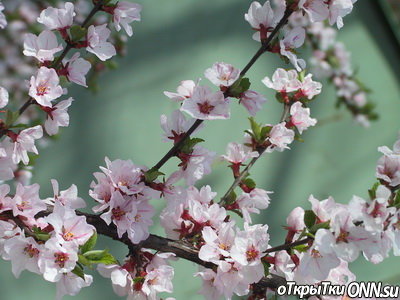 Только в форме
единственного числа:
Только в форме
множественного числа:
молоко
листва
доброта
смелость
горох
пшено
ножницы
щипцы
каникулы
брюки
шорты
жмурки
Спасибо за  урок!
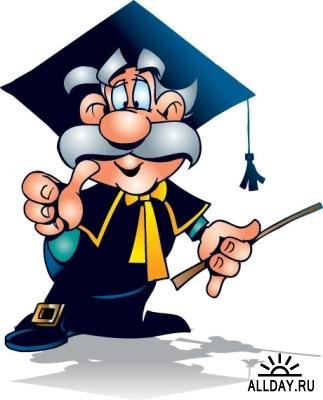